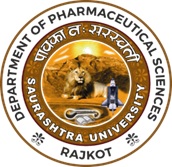 Title: Effect of Lactoferrin Loaded Nanoparticle Formulation for Postmenopausal Osteoporosis
Presenter Name: Dr. Priya Patel
Department of Pharmaceutical Sciences,
Saurashtra University,
Rajkot, Gujarat, India
Introduction
Postmenopausal osteoporosis
According to WHO One in two post menopausal women have osteoporosis.
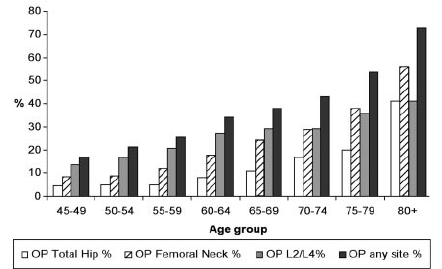 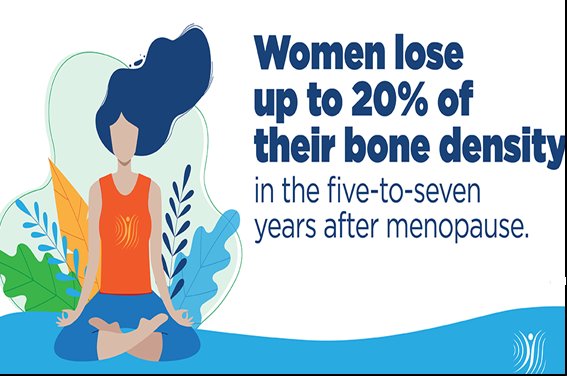 2
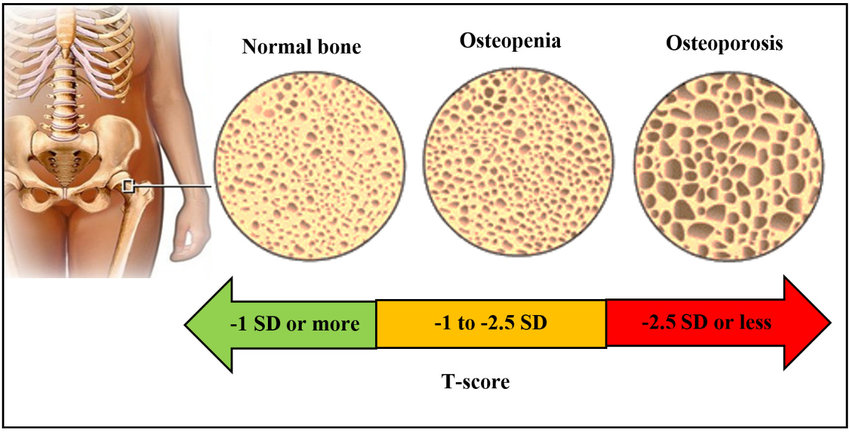 Characterized by:
Bone mineral density (BMD) or bone mineral content (BMC) is 2.5 standard deviations or more below the mean of the young adult reference range.
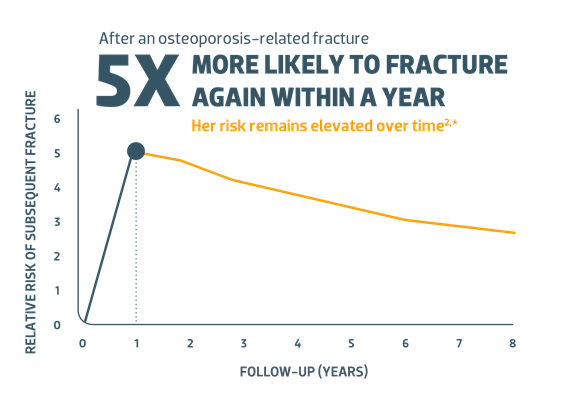 3
Pathophysiology
4
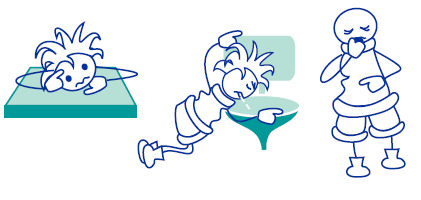 5
Preparing Lactoferrin nanoparticle loaded in situ gel for vaginal delivery of bisphosphonates in postmenopausal women. 
Lactoferrin is a multifunctional glycoprotein of the transferrin family. 
Lactoferrin has activity like antimicrobial, antiviral, immunomodulatory, bone regeneration etc.so, Lactoferrin nanoparticle by vaginal route has positive effect on bone regeneration and in vagina it prevent bacterial or viral infection. Also used as a carrier for Nano drug delivery system.
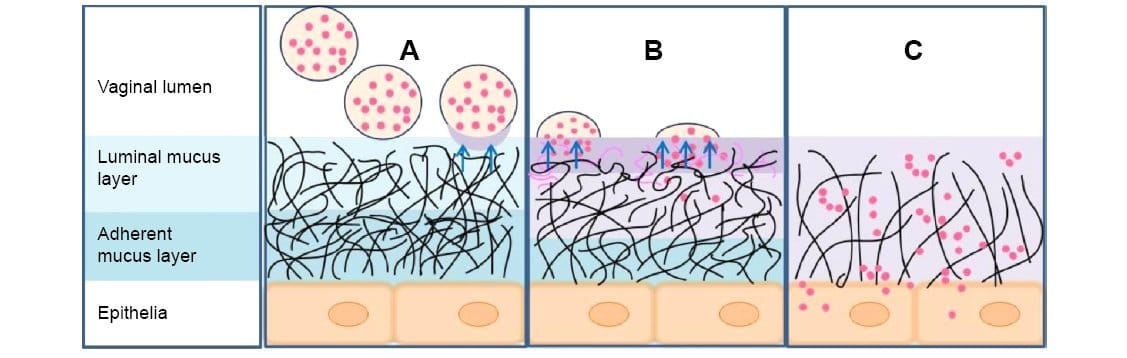 6
Bisphosphonates: It slow down bone resorption by reducing osteoclast function, improve bone density and reduced risk of fracture. Bisphosphonates given by vaginal route reduced side effect related to oral and IV route and also directly goes into systemic circulation. We can deliver 10-30 times more bisphosphonates by vaginal route.
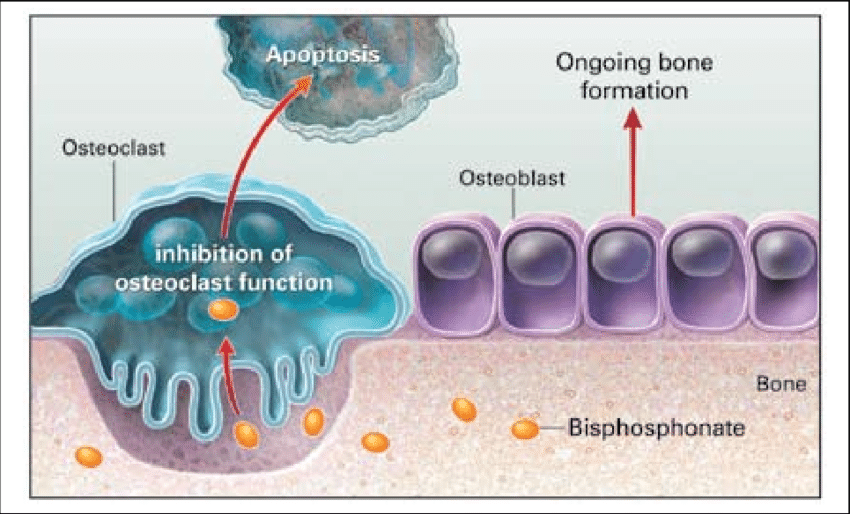 7
Major Post menopausal Problem
Vaginal dryness
Bone Loss
Bacterial and Viral Infections
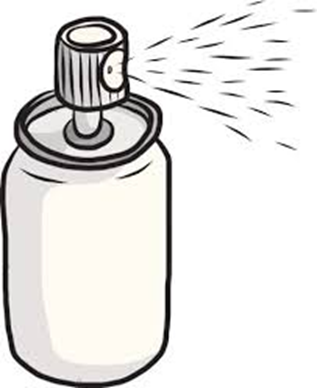 8
Rational
Oral bisphosphonates have some side effects like gastrointestinal tolerability, esophagitis, esophageal reflux and IV flu-like symptoms, fever, headache and pain in muscles or joints. So, avoid oral and IV route related side effects by vaginal route of application.
Directly goes in to systemic circulation so avoid first pass metabolism 
Sustain release drug delivery
Lactoferrin as a polymer has bone regeneration property and also has antimicrobial, antiviral and immunomodulatory effect.
Reduced postmenopausal dryness in vagina
Patient compliance
Easy application
9
Preliminary study
Desolvation method:
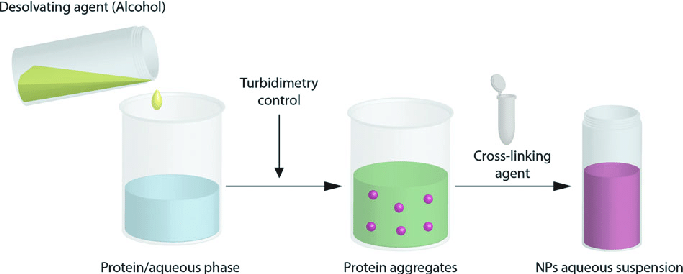 10
Preliminary screening
For the preparation of nanoparticles by Desolvation method there are many factors which directly affect the formulation and process parameters are screened.
11
QbD Approach
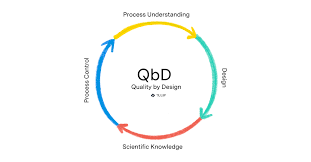 12
QTPP Elements
13
CQA For Nanoparticles
14
Desolvation method
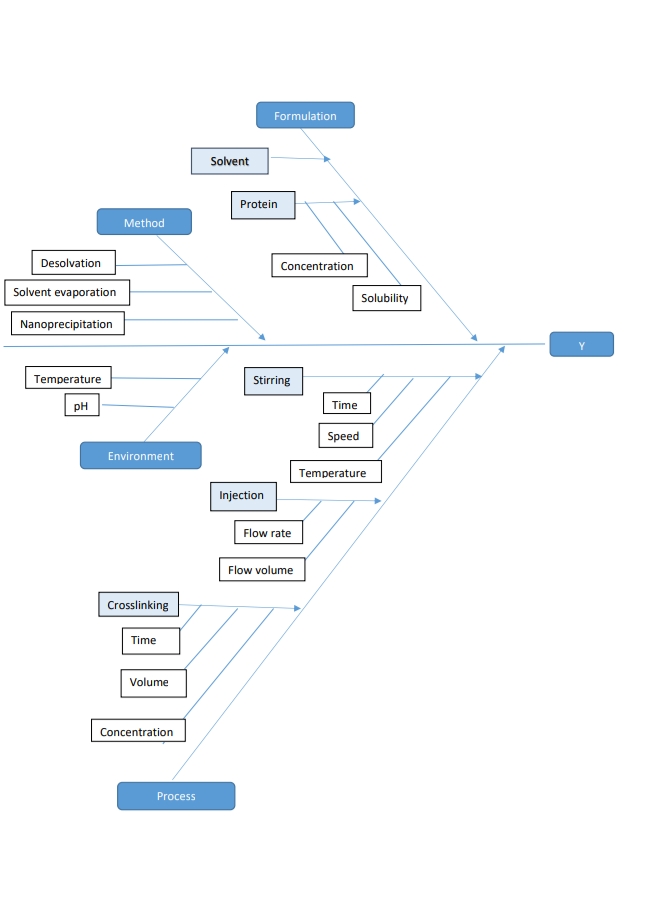 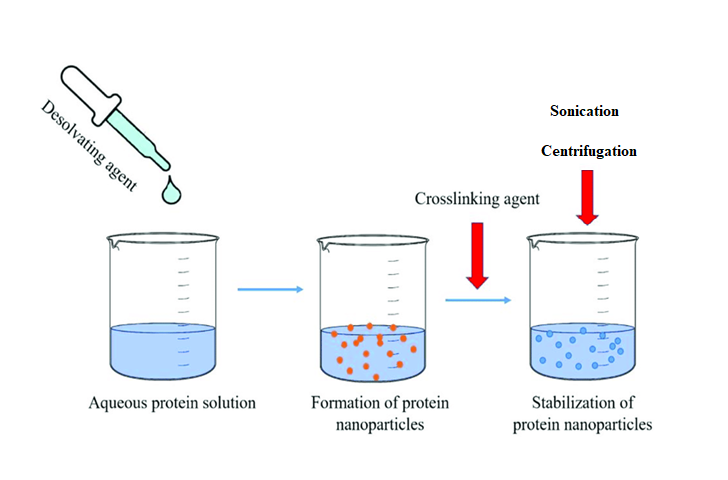 Ishikava diagram
15
PARETO CHART
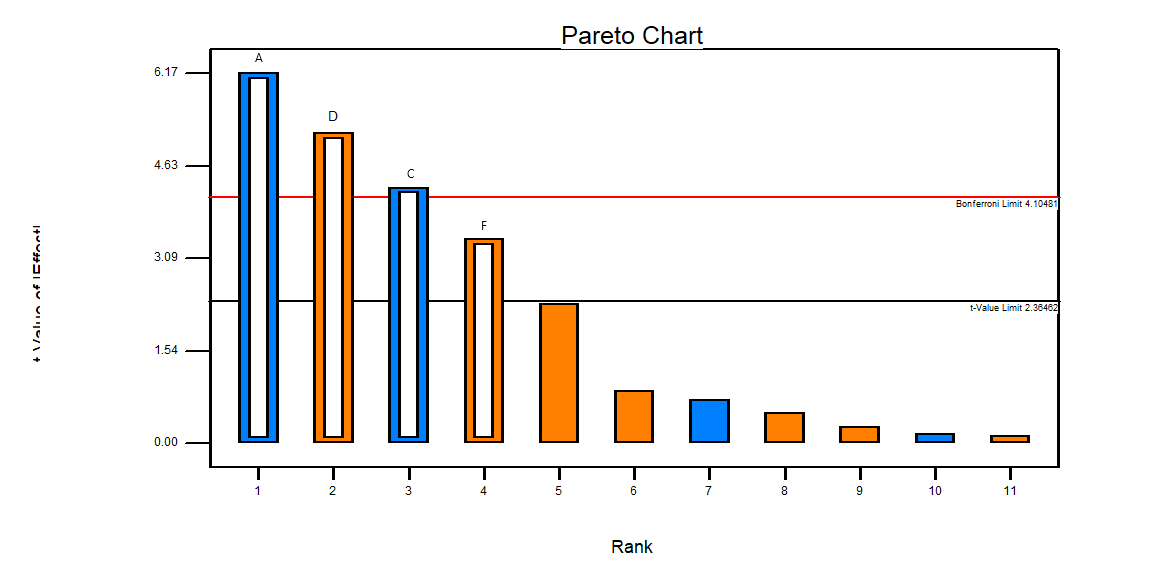 Particle Size
From these above all graph we can conclude that Concentration of Polymer, Flow rate and Stirring speed is highly affect the formulation so, we select those factor for Box-Behnken Design.
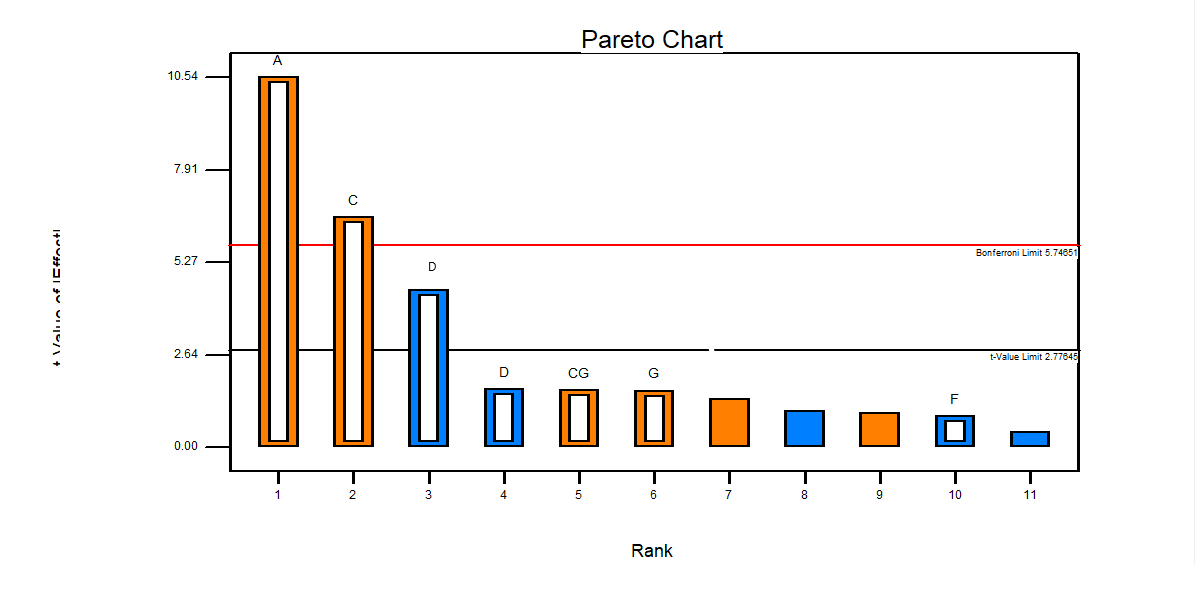 PDI
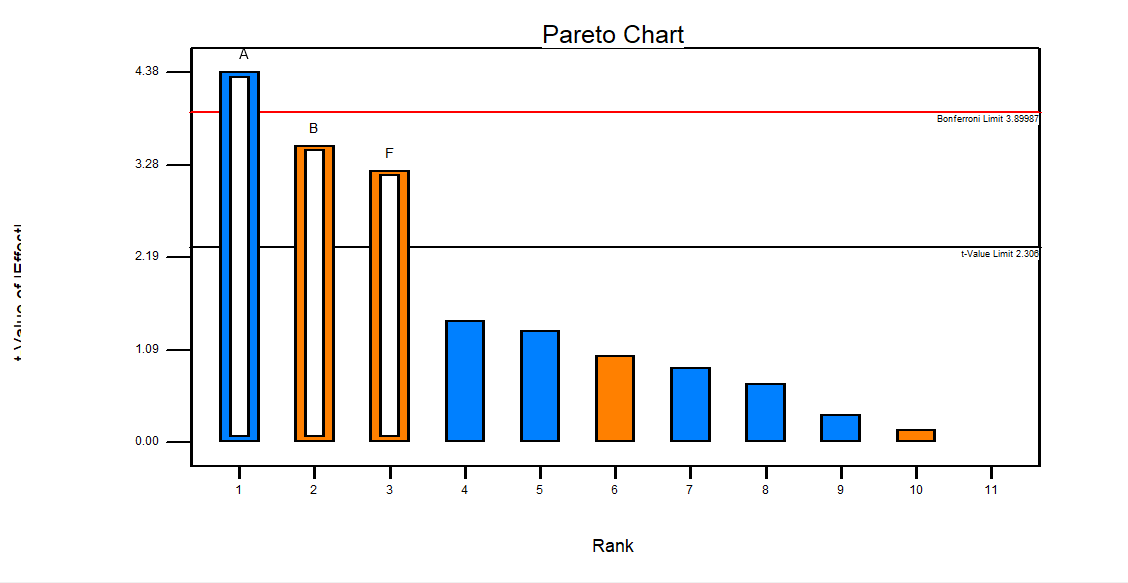 %Drug Release
16
Optimization of nanoparticles by Box-Behnken Design
Independent and Dependent factor
17
Box-Behnken Design
18
Contour plots and Surface plots of BBD
% EE
Particle Size
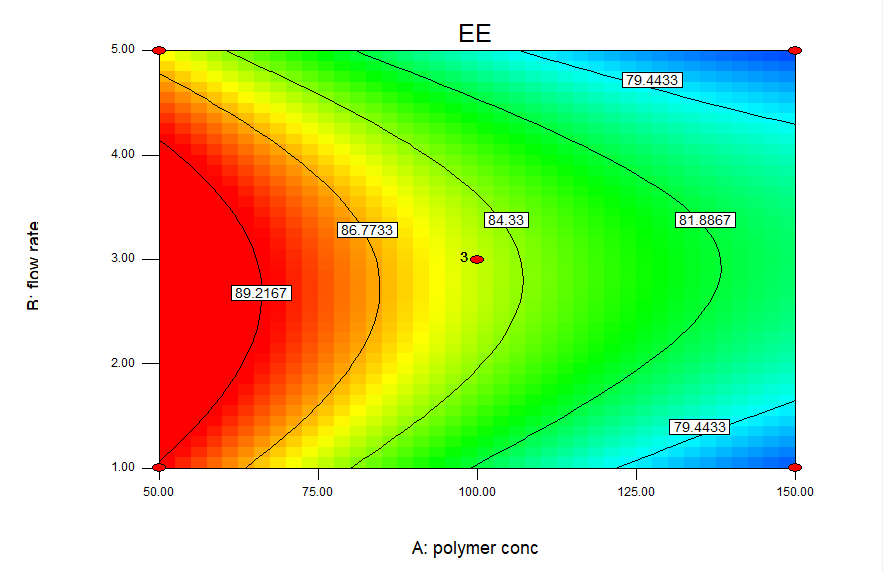 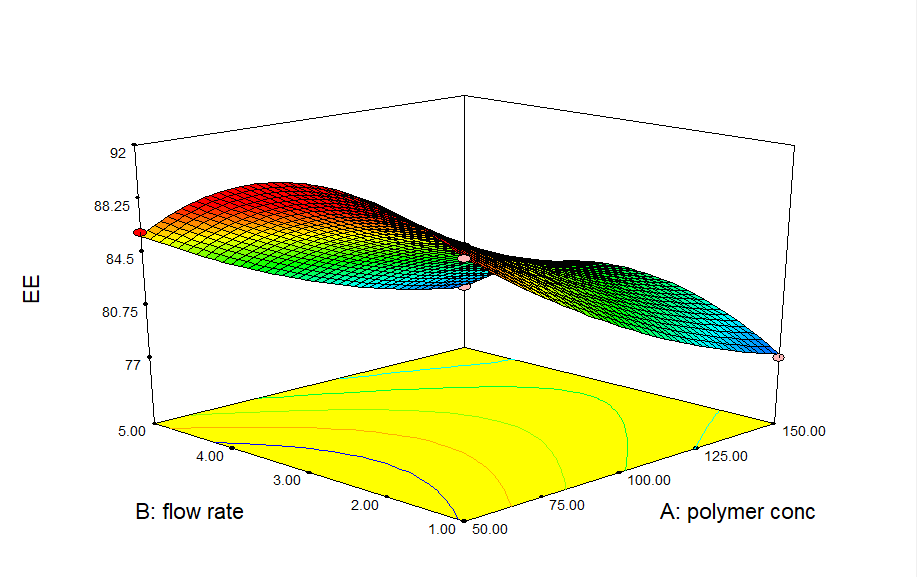 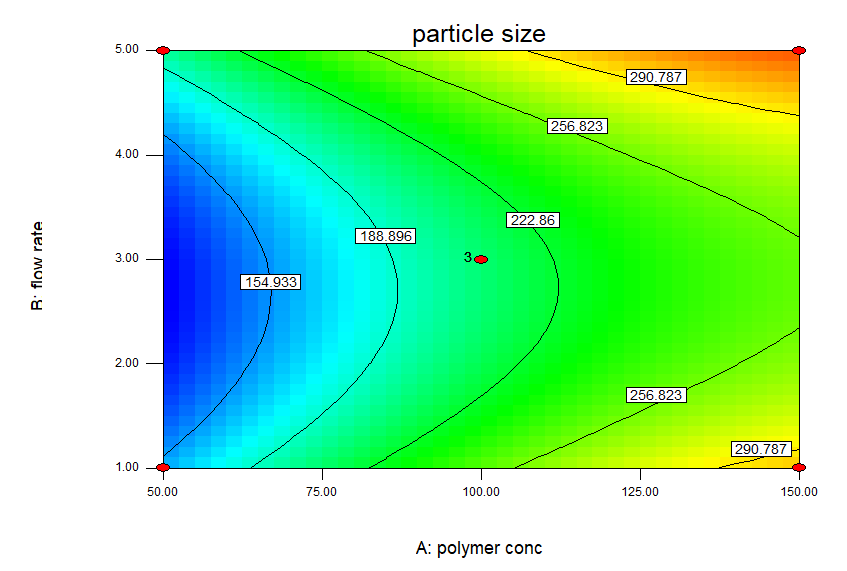 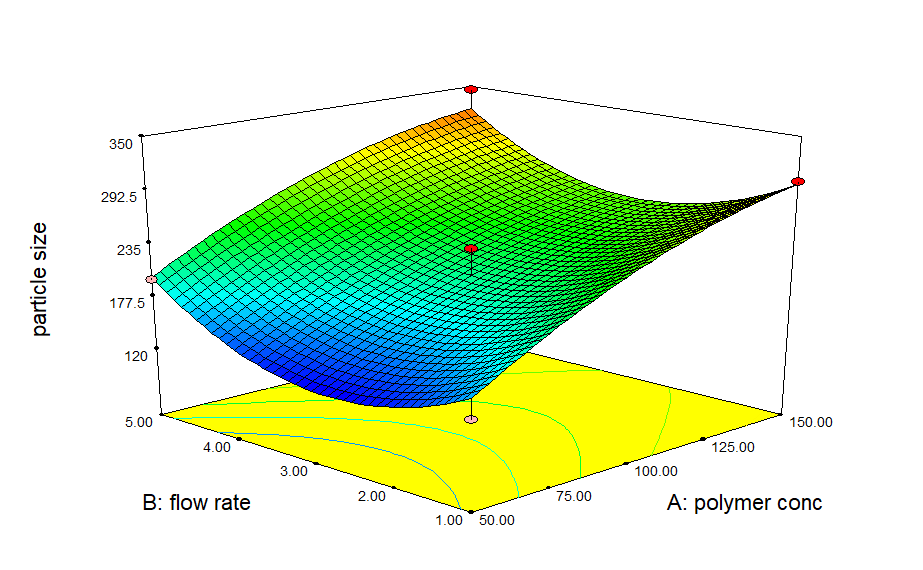 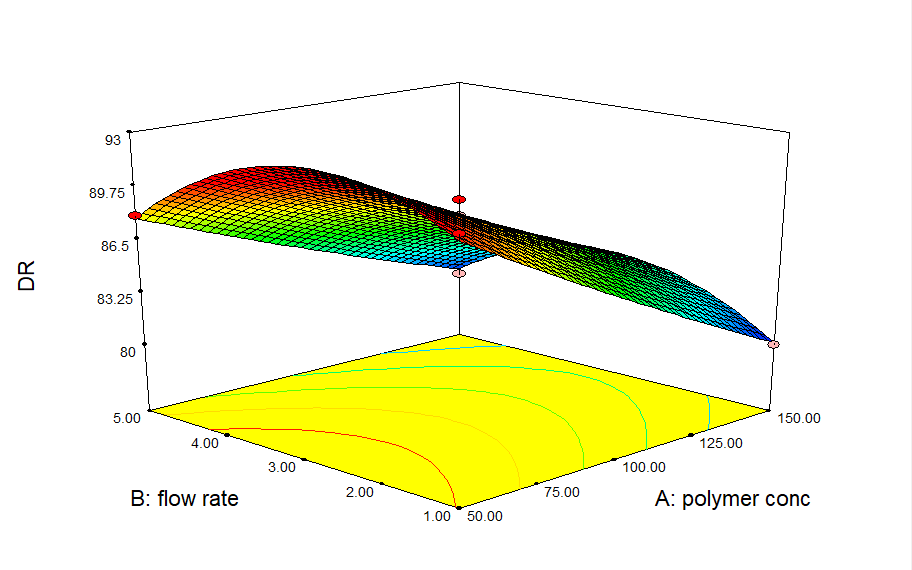 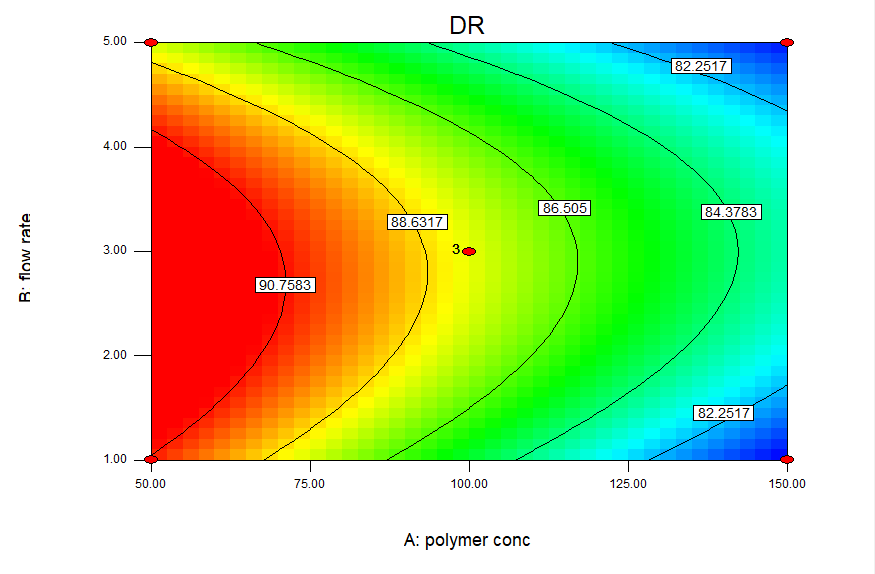 % Drug Release
19
In Vitro drug Release study of Various batches of Box-Behnken design
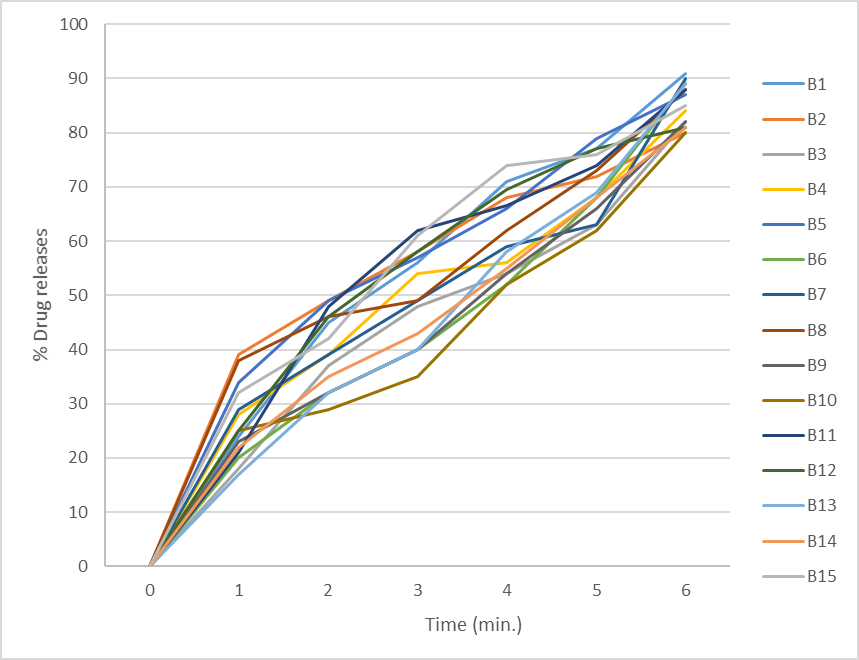 20
ANOVA
The results of ANOVA performed to identify insignificant factors. Here, Fcal is less than Ftab for the response. So model is valid for the response.
21
Checkpoint Batch
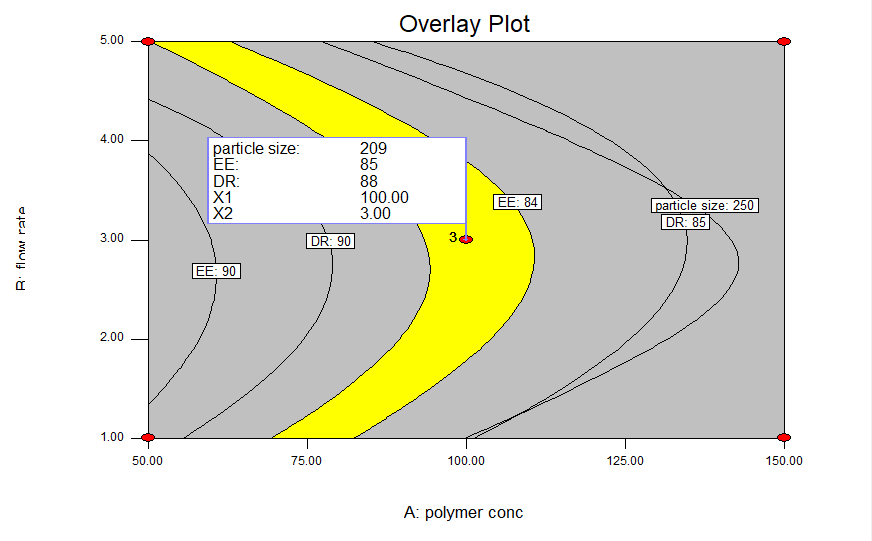 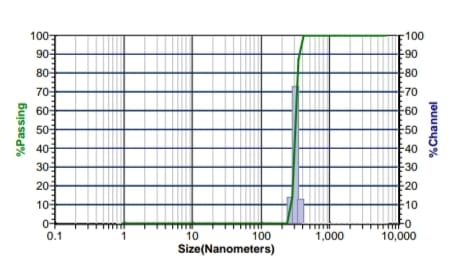 22
FT-IR & DSC
A
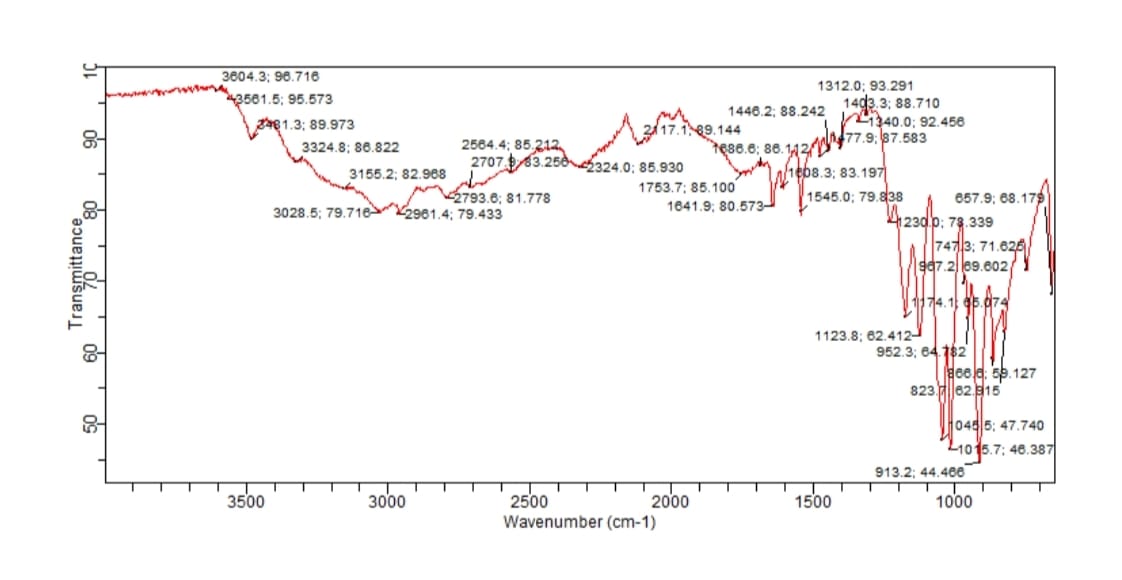 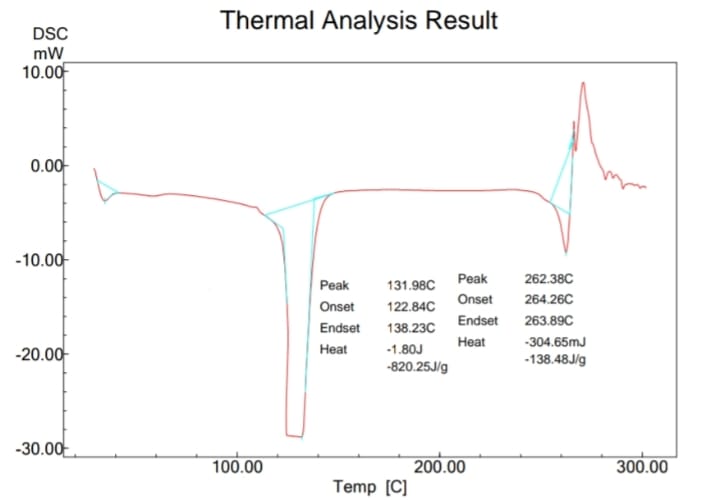 B
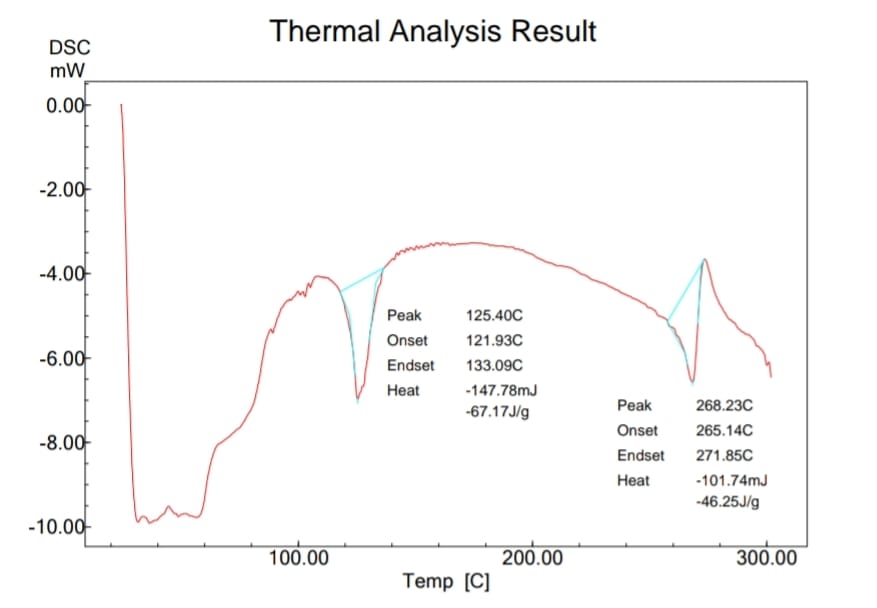 FTIR and DSC A) Alendronate Sodium B) Formulation
23
SEM and TEM
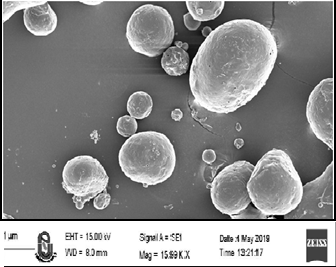 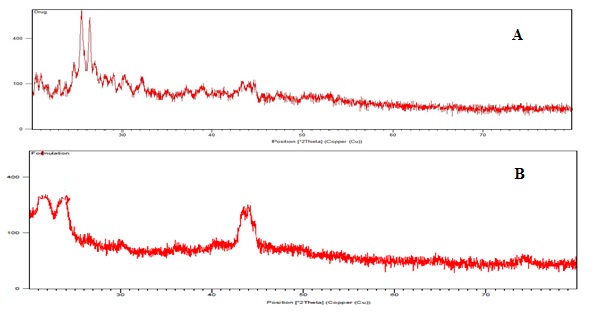 XRD
Shows diffraction peaks of nearly half intensity within the same range, which reflects a reduction of the crystalline nature to the amorphous form. These results indicate that Alendronate Sodium was successfully encapsulated into the nanoparticles as a molecular dispersion.
24
Preparation of Temperature sensitive Insitu gel
“Cold method” technique was utilized to prepare in situ gel by Different polymer and combination of polymer with different concentration polymers are taken and selection of polymer is based on viscosity study, Gelation time and Gelation temperature.
Incorporated in to
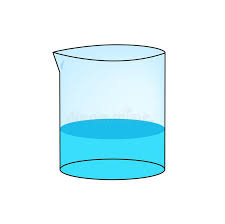 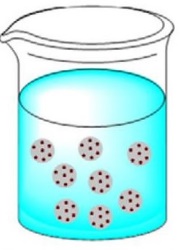 Optimized batch Nanoparticles
Insitu gelling system
25
Preparation of In situ gelling system Contain Nanoparticle
Carbopol 934:Pluronic F127(1:9)
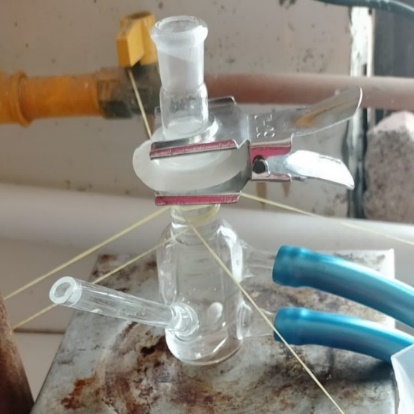 26
Cytotoxicity Study
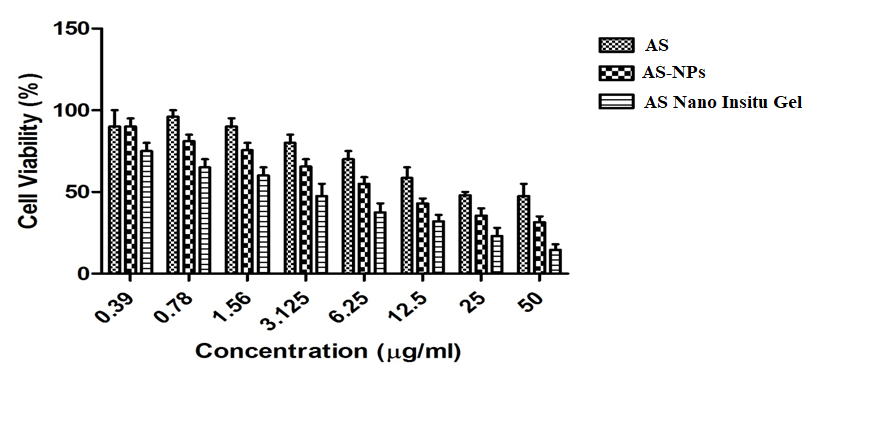 MC3T3-E1 cells
The results showed that the 50% cellular growth inhibition (IC50) values of NPs and NPs loaded Insitu gel were 10.21 μg mL−1 and 4.524 μg mL−1, respectively, which suggested that NPs loaded Insitu gel have been reported to reduce the cell viability and thereby expected to increase the mineralization efficacy of AS by reducing its efflux from cells mediated by the P-glycoprotein through gel carrier.
27
In vivo study 
The Pharmacokinetic studies were carried out on two different groups each consisting of six rats:
• Group I: Marketed Alendronate sodium tablet; oral route 
• Group II: Nano Insitu Gel; Vaginal Route
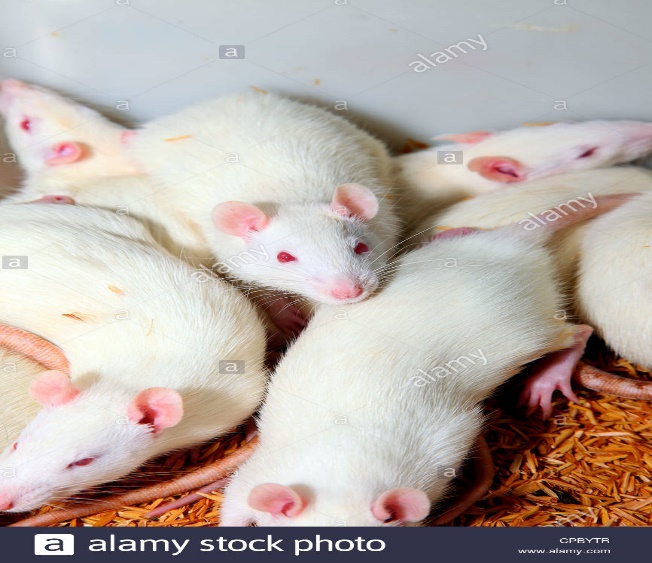 28
Container related evaluation
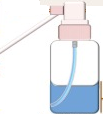 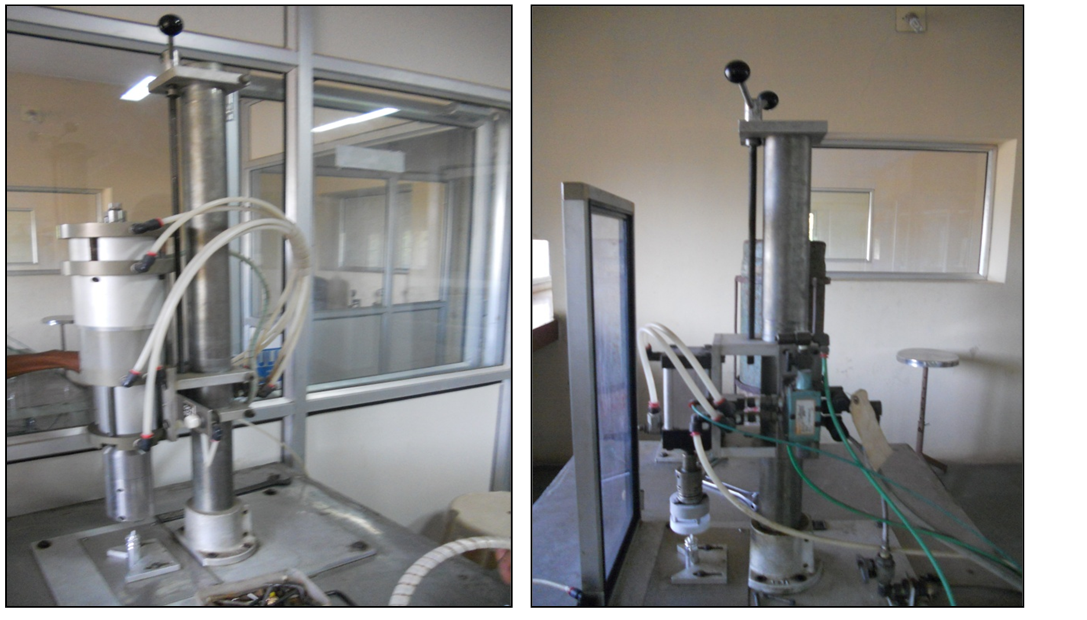 29
Short-term stability study Per ICH Guidelines
The formulation was kept at 30 ±2°C for one month. The formulation was put through a series of tests after one month, including particle size, %EE and %Drug release including nanoparticle before and after a one-month stability research, which revealed that no parameter changed during the stability study.
30
Conclusion
Vaginal delivery of bisphosphonates in the form of nanoparticle contain in situ gel has advantages over oral and IV route. By this route it gives sustained release effect and reduced dosing frequency with better adhesion. Also this formulation reduced postmenopausal side effect like dryness by using in situ gel approach. Using lectoferrin as a polymer  also has bone regeneration property.
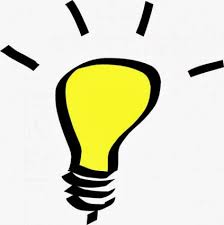 So, by combine action of bisphosphonates, lactoferrin with Insitu gelling approach gives better bone regeneration in Post menopausal osteoporosis with improved patient compliance.
31
References
Kanis JA. Assessment of fracture risk and its application to screening for postmenopausal osteoporosis: synopsis of a WHO report. Osteoporosis international. 1994;4(6):368-81.
Eastell R, O'Neill TW, Hofbauer LC, Langdahl B, Reid IR, Gold DT, Cummings SR. Postmenopausal osteoporosis. Nat Rev Dis Primers. 2016;2:16069.
Eastell R, Walsh JS, Watts NB, Siris E. Bisphosphonates for postmenopausal osteoporosis. Bone. 2011 Jul 1;49(1):82-8.
Aderibigbe B, Aderibigbe I, Popoola P. Design and Biological Evaluation of Delivery Systems Containing Bisphosphonates. Pharmaceutics. 2016;9(1):2. 
Elzoghby AO, Abdelmoneem MA, Hassanin IA, Abd Elwakil MM, Elnaggar MA, Mokhtar S, Fang JY, Elkhodairy KA. Lactoferrin, a multi-functional glycoprotein: Active therapeutic, drug nanocarrier & targeting ligand. Biomaterials. 2020;263:120355.
Das T, Venkatesh MP, Kumar TP, Koland M. SLN based alendronate in situ gel as an implantable drug delivery system–A full factorial design approach. Journal of Drug Delivery Science and Technology. 2020;55:101415.
Dong J, Tao L, Abourehab MA, Hussain Z. Design and development of novel hyaluronate-modified nanoparticles for combo-delivery of curcumin and alendronate: fabrication, characterization, and cellular and molecular evidences of enhanced bone regeneration. International journal of biological macromolecules. 2018;116:1268-81.
Pandey AP, More MP, Karande KP, Chitalkar RV, Patil PO, Deshmukh PK. Optimization of desolvation process for fabrication of Lactoferrin nanoparticles using quality by design approach. Artificial cells, nanomedicine, and biotechnology. 2017;45(6):1101-14.
32
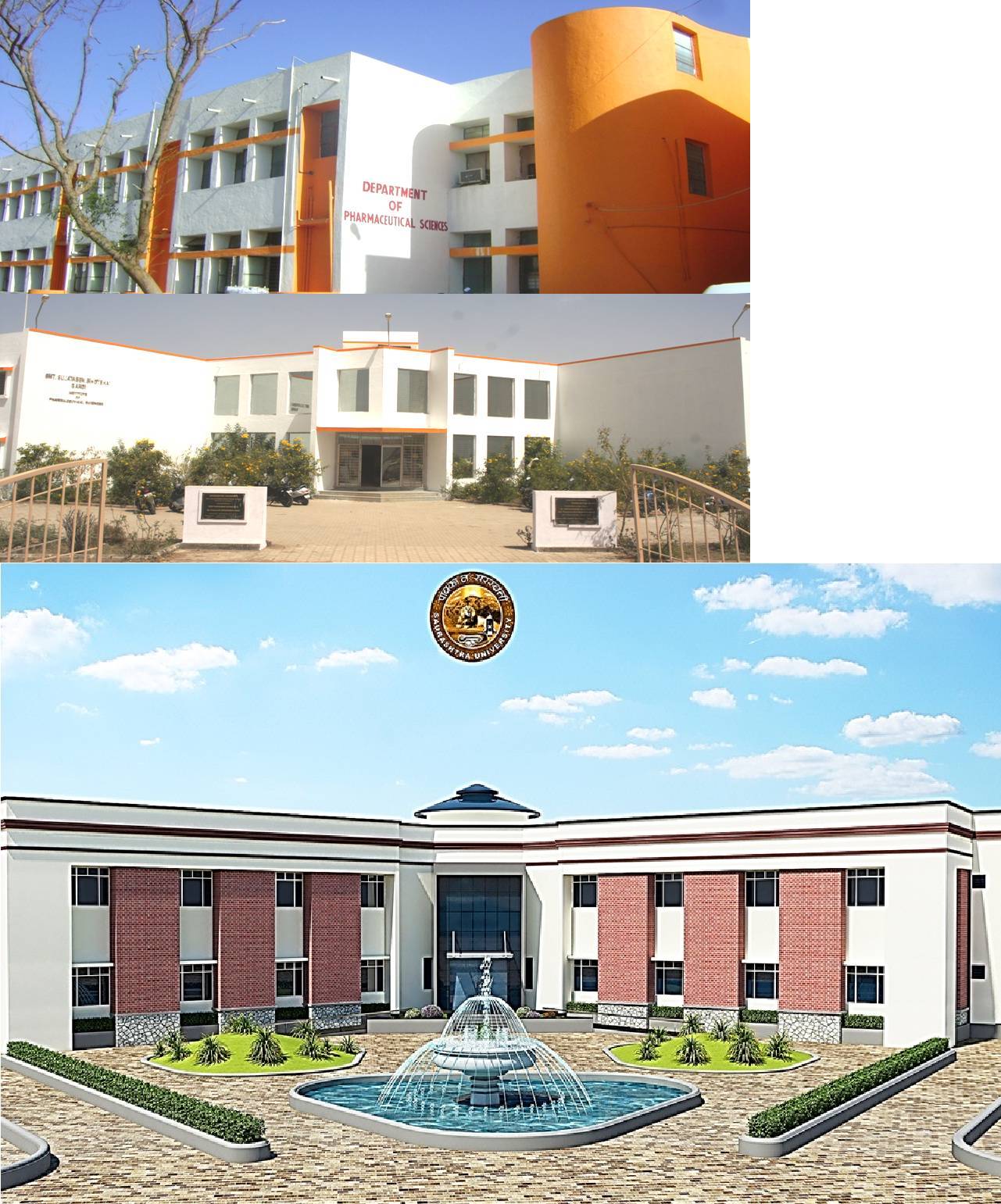 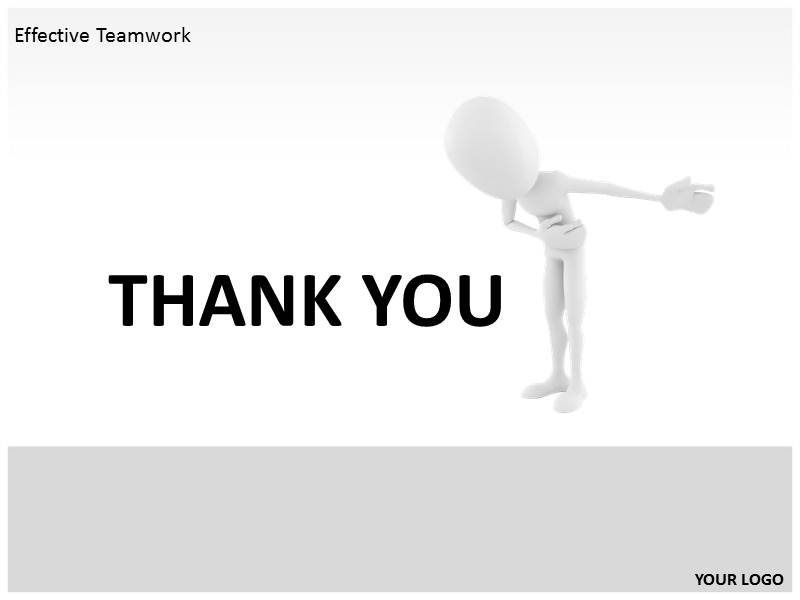